عنوان درس: 
تحقیق در عملیات
ارائه دهندگان :
زهرا اسانلو
راضیه رضایت
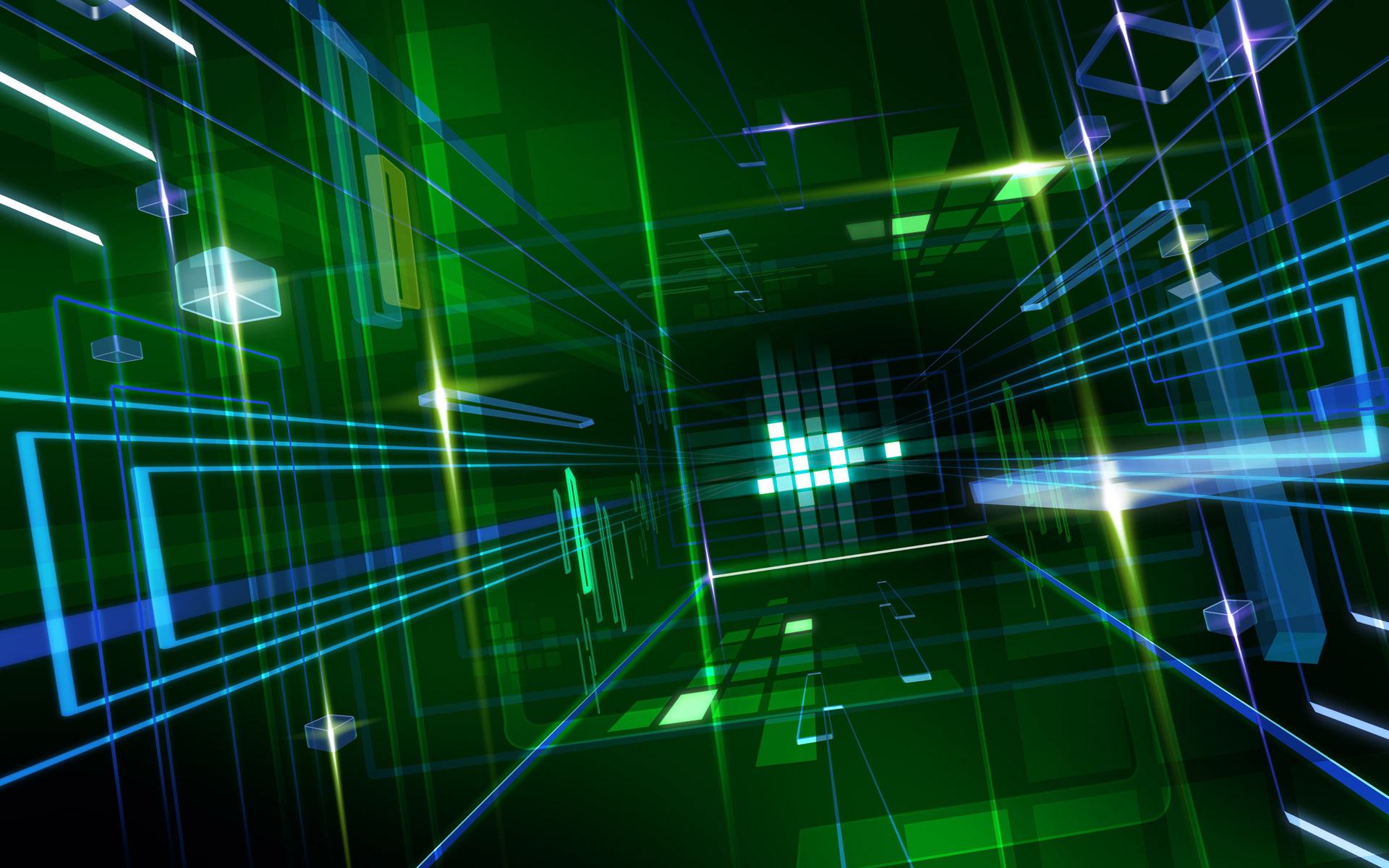 EXCEL
LINGO
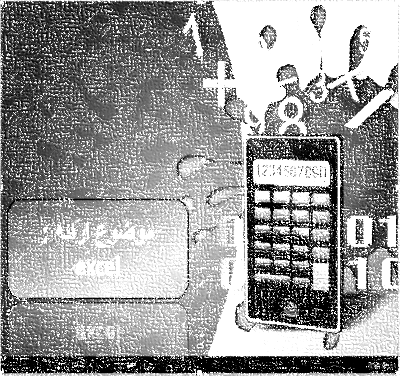 MATLAB
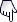 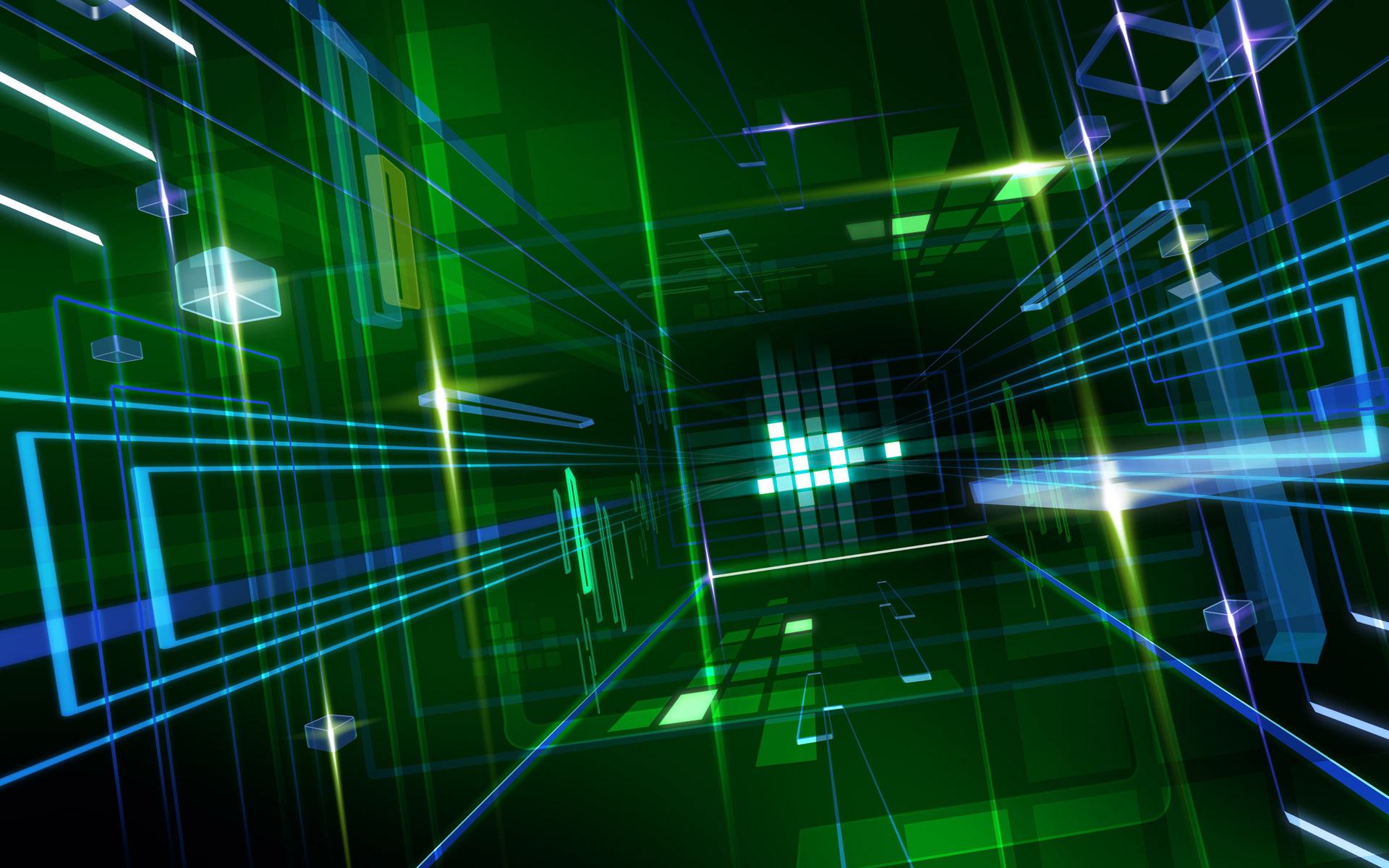 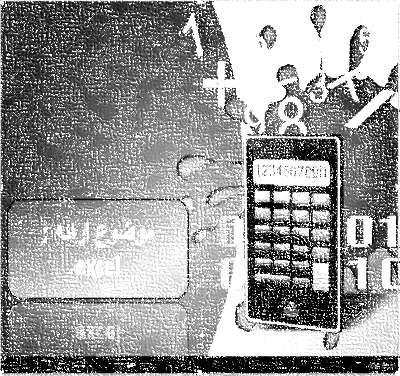 موضوع ارائه :
excel
خیلی از مسائل با قیود و محدودیت هایی همراه هستند.
برای اینکه بتوانیم با اکسل این گونه مسائل را حل کنیم باید از solver  استفاده کنیم.
1/24
برای نصب Add – Ins  مربوط به solver  باید مراحل زیر را طی کنیم
2/24
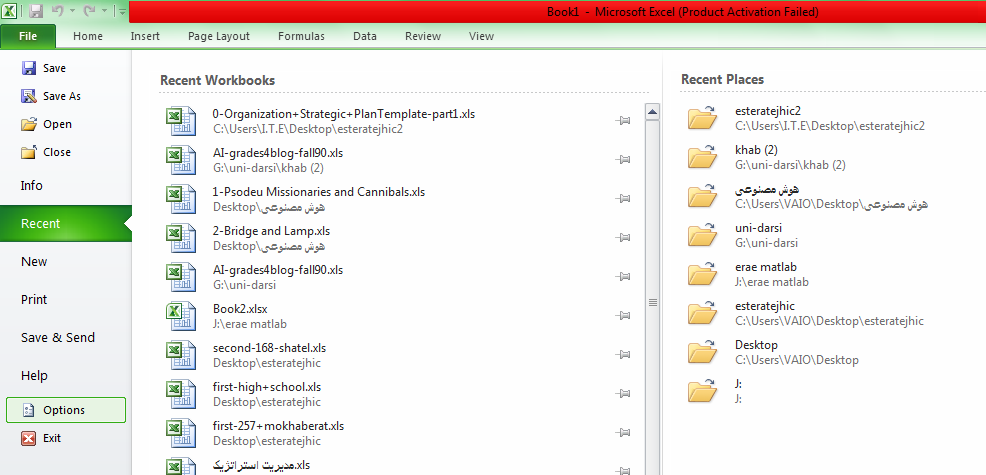 در مرحله 1 
 از منوی فایل به قسمت  Options  روید
3/24
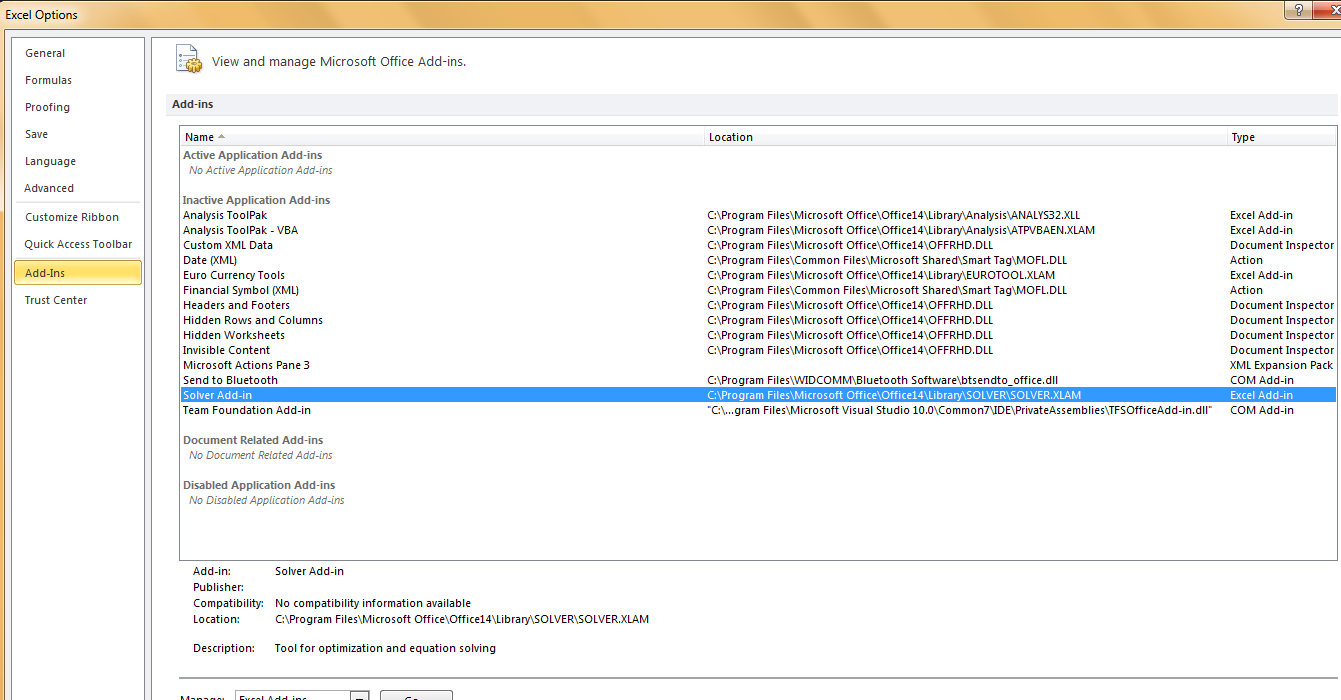 سپس در مرحله ی 2 
بعد از باز شدن  پارت Options  
روی قسمت  Add – Ins کلیک کنید و سپس  روی Solver Add- Ins رفته و گزینه ی  GO را بزنید
4/24
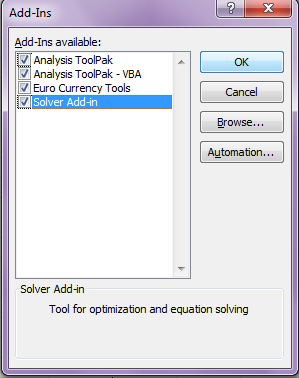 در پنجره ای که مطابق شکل  باز می شود همه گزینه ها را تیک بزیند
در پنجره ای که مطابق شکل  باز می شود همه گزینه ها را تیک بزیند
5/24
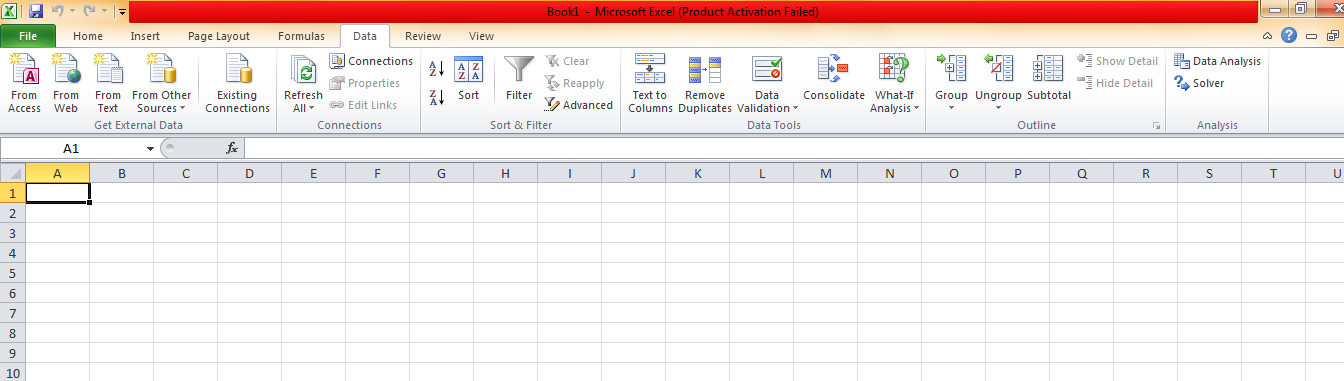 در نتیجه گزینه ی solver  در منوی Data  خواهد امد
6/24
7/24
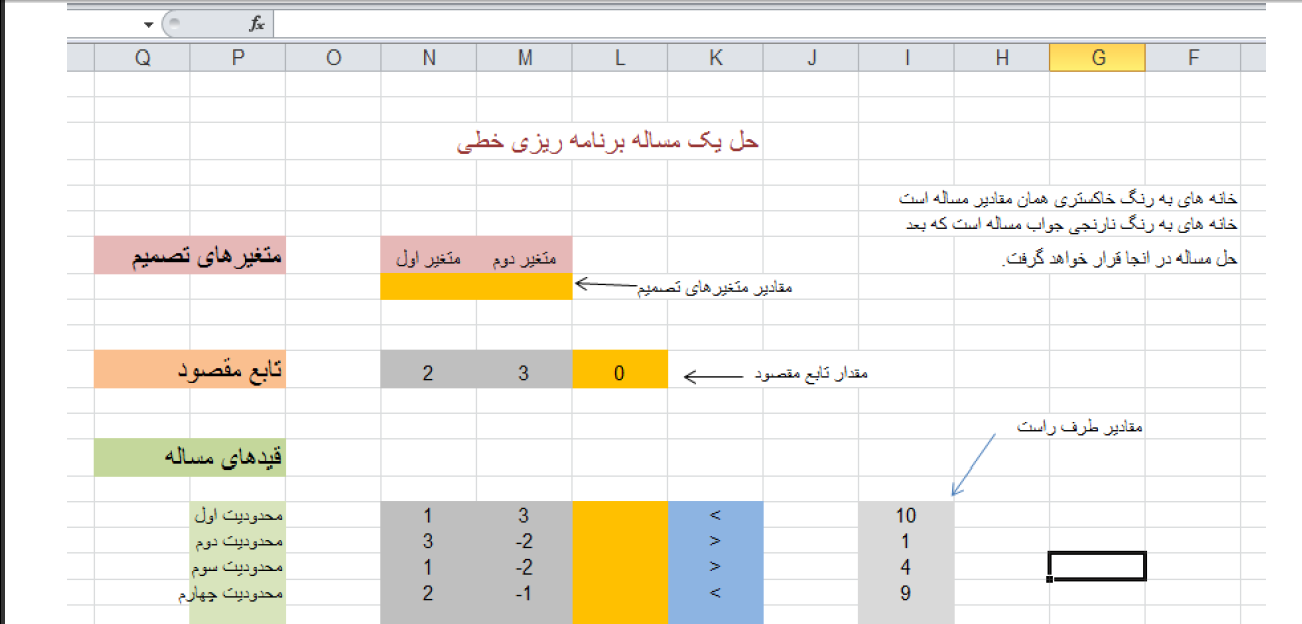 8/24
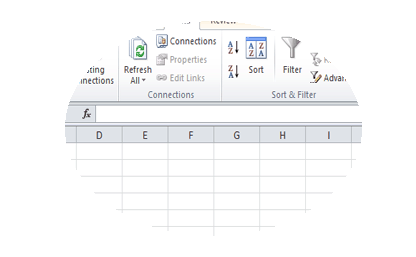 در داخل خانه مقدار تابع مقصود
می نویسیم
=N8*N11+M8*M11
که معادل همان تابع مقصود    z است
9/24
در خانه های نارنجی متناظر هر سطر از محدودیت عبارات زیر را قرار  می دهیم.

=N8*N16+M8*M1                           
=N8*N17+M8*M17                         
=N8*N18+M8*M18                         
=N8*N19+M8*M19
10/24
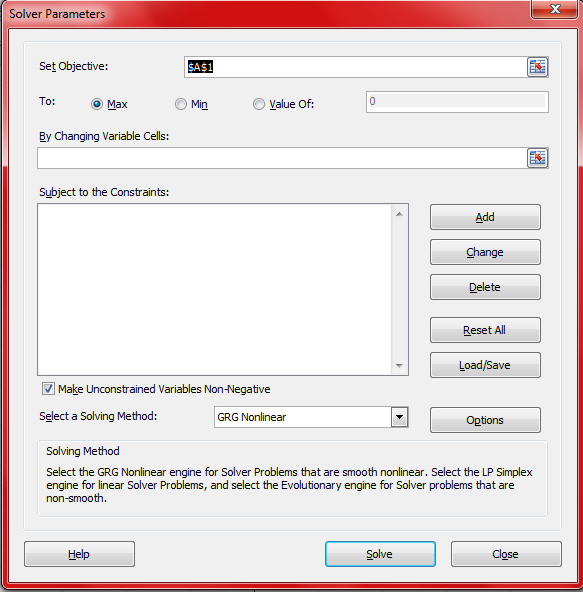 1
2
بعد از اتمام این کار از منوی Data گزینه  solve  را انتخاب می کنیم تا این صفحه  ظاهر شود
3
4
11/24
2
1
در خانه ای که با شماره 2 مشخص شده است برای مشخص کردن مکان جواب متغیرهای مساله است.
در خانه ای که با شماره 1 مشخص شده است، خانه متناظر با مقدار تابع مقصود را قرار می دهیم.
3
4
با زدن دکمه ای که با شماره 3 مشخص شده است شکلی باز خواهد شد که می توان محدودیت های  مساله را وارد کرد.
از کشویی که با شماره 4 مشخص شده است، گزینه Simplex Lp را انتخاب می کنیم.
12/24
اگر گزینه ADD  را بزنیم :
7
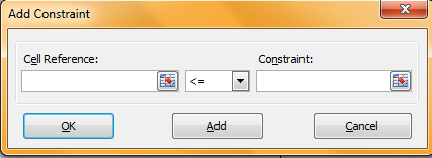 2
3
1
13/24
خانه 1
در کادر شماره 1، خانه متناظر با سمت چپ هر محدودیت انتخاب میشود (همان خانه های نارنجی رنگ)
14/24
خانه 2
در کادر شماره 2 نوع رابطه هر محدودیت
15/24
خانه 3
در کادر شماره 3 خانه ای متناظر طرف راست هر محدودیت وارد میشود.
16/24
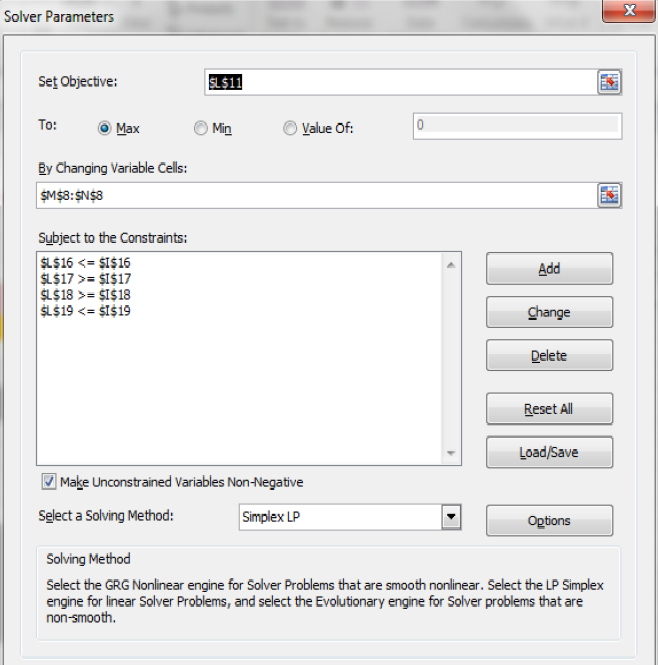 با انجام مراحل فوق این پنجره خواهد آمد
17/24
و با زدن گزینه ی solve  نتیجه به دست خواهد آمد
18/24
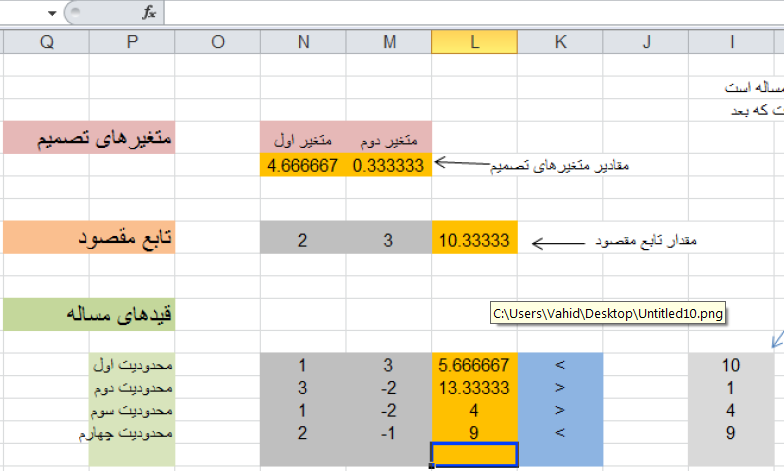 19/24
اگر دکمه ی solve  را بزنید می توانید پنجره ای که در اسلاید بعدی هست را هم مشاهده بفرمایید
20/24
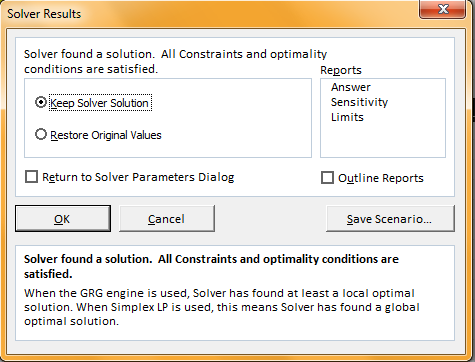 21/24
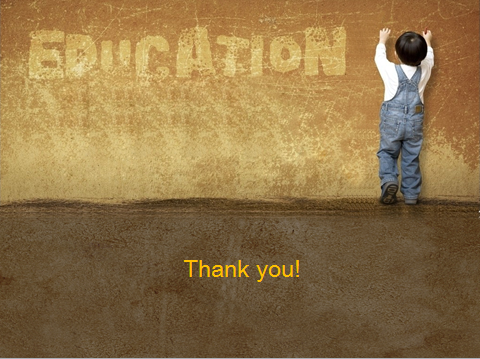 گزارشها
د ر نتیجه این امکان برای شما به وجود می آید تا گزارشهایی را که دوست دارید برایتان ایجاد نماید
22/24
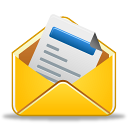 انواع گزارشها
گزارش پاسخ:
گزارش اعداد اصلی را نمایش می دهد تا با اعداد مربوطه مشروط مقایسه شود
گزارش محدودیت ها:
این گزارش بیشترین مقدار متغیرها را بدون در نظر گرفتن شرطها نشان میدهد
گزارش حساسیت:
این گزارش میزان حساسیت گزارش به دست امده را نسبت به محدودیت های اعمال نشان می دهد
23/24
با تشکراز توجه شما
24/24